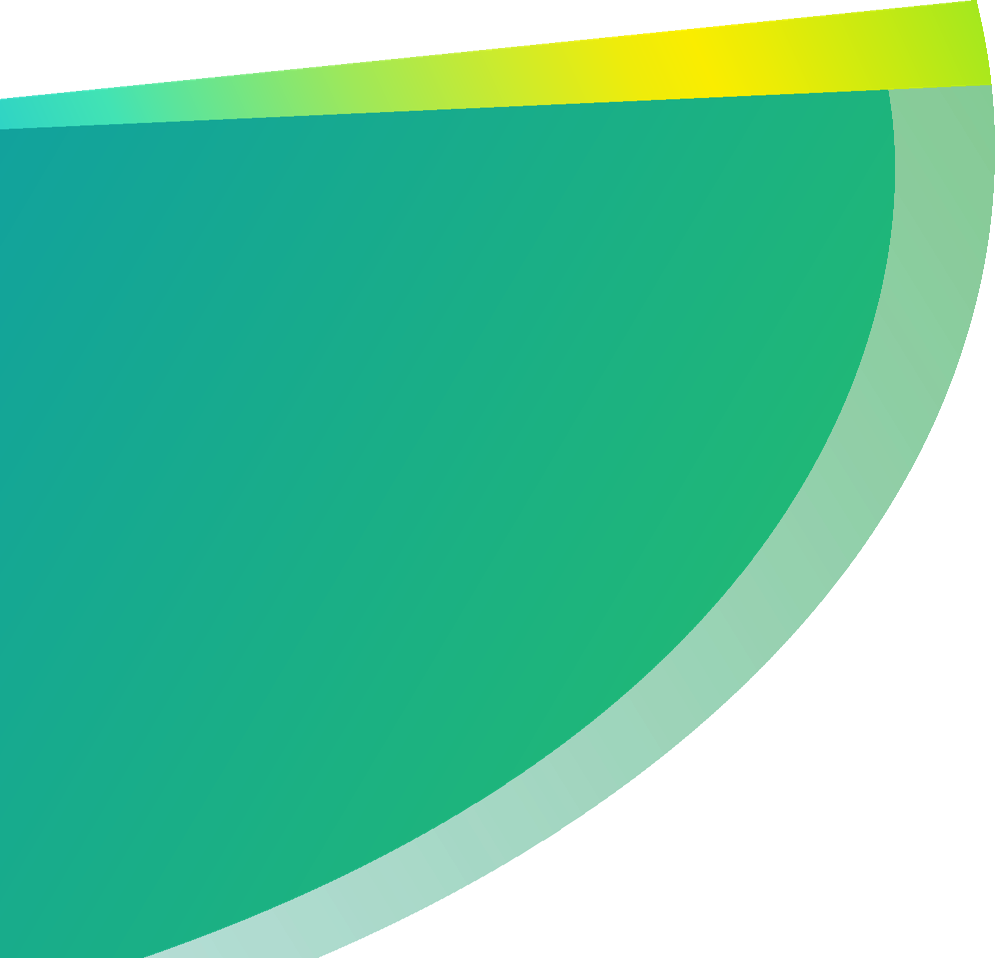 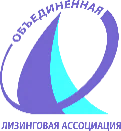 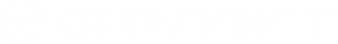 Директор по GR 
АО «Сбербанк Лизинг»

Погорелова Ирина
ПРОДАЖИ ЛЕГКОВЫХ АВТОМОБИЛЕЙ, МЛН. ЕД.
Китай
США
Европа
Продажи ЛА в Китае восстановились в 2023 году, 
продажи ЛА в Европе и США продолжают падать
Тренд:
По данным АЕВ
По данным Tebiz Group
По данным Эксперт РА
По данным Росстата
Легковой, грузовой транспорти строительная техника
Доли стран по продаже техники, шт.
Продажи ЛА -58% 
Лизинг ЛА -27%
Продажи ГА -16% 
Лизинг ГА +11%
Продажи ДСТ +21% 
Лизинг ДСТ +5%
70%
50%
50%
67%
56%
36%
32%
40%
36%
22%
22%
20%
18%
13%
15%
13%
10%
8%
6%
6%
5%
5%
В сегменте ГА и СТ прошло замещение китайскими брендами.
В сегменте ЛА ждем выхода новых китайских брендов на рынок.
Тренд:
МАРКИ ЛЕГКОВЫХ - ЛИДЕРЫ ПРОДАЖ 
В ЛИЗИНГ, 2021-2022
2021
2022
KIA
LADA
Рынок 
изменился
LADA
GEELY
new
VOLKSWAGEN
HAVAL
BMW
KIA
RENAULT
VOLKSWAGEN
SKODA
SKODA
TOYOTA
RENAULT
Прочие
Прочие
4
По данным Федресурса
4
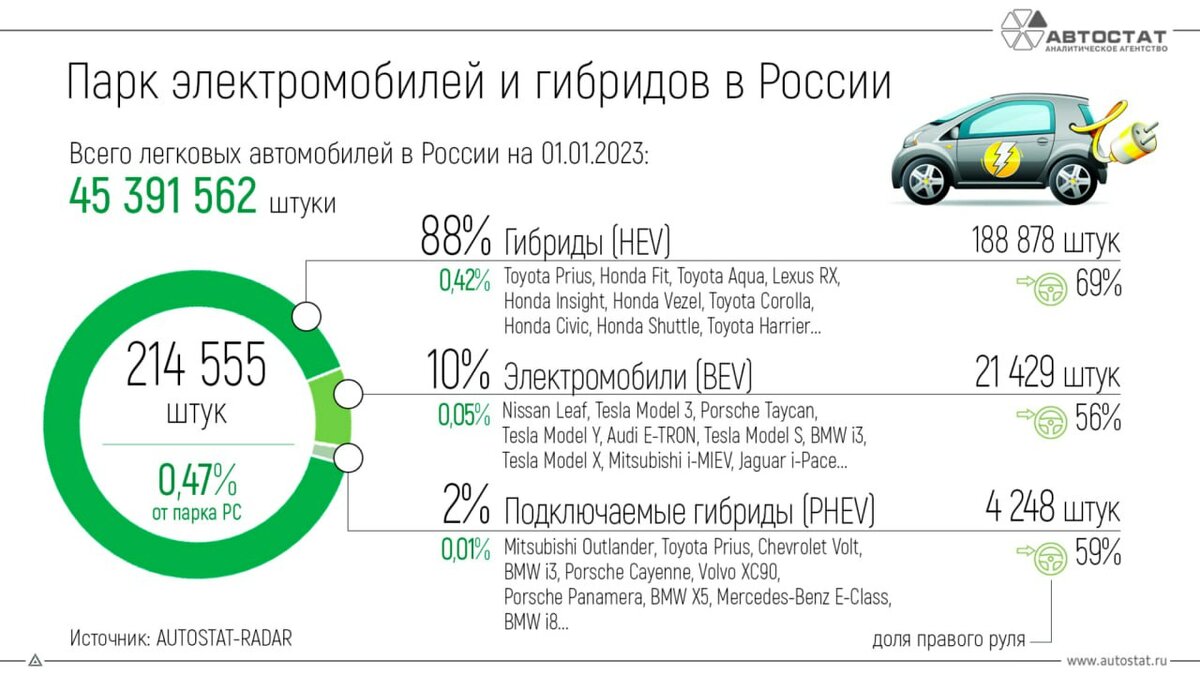 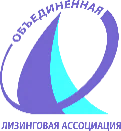 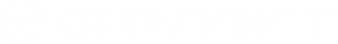 Спасибо за внимание!
Погорелова Ирина
Директор по GR
АО «Сбербанк Лизинг»
6